Temporary Aggregates
Occurrence event is the event of finding an individual of a species at a particular place (water area, country etc) at a particular time. In some cases (searching for microorganisms that are not visible) the scientists extracts a sample from the observation station (eg. water) that contains a number of individuals that belong to various species. Before keeping the occurrence records the scientist creates groups of individuals that belong to the same species. These groups are temporary since they are dismantled after the end of the activity. We classify each group as a Temporary Aggregate (subclass of Physical Object) and a modelling example is presented in the next slide.

An example of Temporary Aggregates data:
Temporary Aggregates
BC38 Biotic Element
Sphaero-fugurans-003
BT27 SpeciesSphaerosyllis levantina
belongs to
E52 Time-Span11/10/2009
P46 is composed of
P4 has timespan
P57 has number of parts
E60 Number
234
S19 Encounter Eventurn:catalog:IOL:POLY:Sphaerosyllis-
levantina-ALA-IL-7-Oct.2009
Temporary Aggregate
Temp 1
O32 has found object
P46 is composed of
E19 Physical Object
SampleID
belongs to
BT27 SpeciesMugil cephalus
O21 has found at
P46 is composed of
P57 has number of parts
E53 Place
Alykes
E60 Number
23
Temporary Aggregate
Temp 2
belongs to
BT27 SpeciesAnguilla anguilla
P43 has dimension
E60 Number
32
P90 has value
Dimension
Temp1 mean
P191 has unit
P2 has type
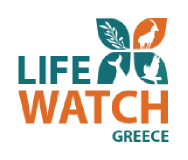 E58 Measurement
Unit
int/mm
E55 Typemean value